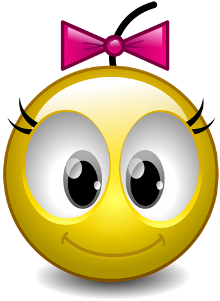 Домашнее задание.
Тема №25-1
Заполнить таблицу
Низкие частоты т№8,9
Радиоволны т№14,15
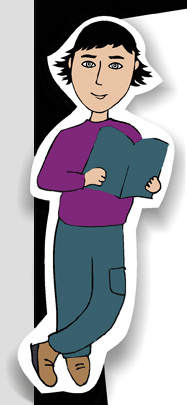 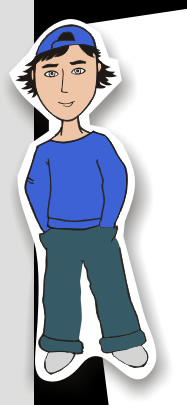 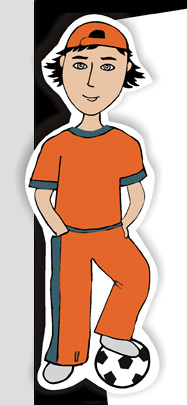 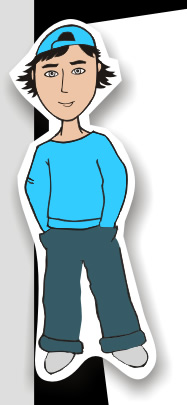 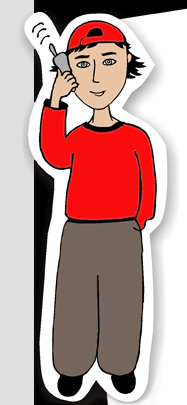 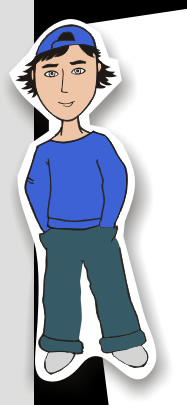 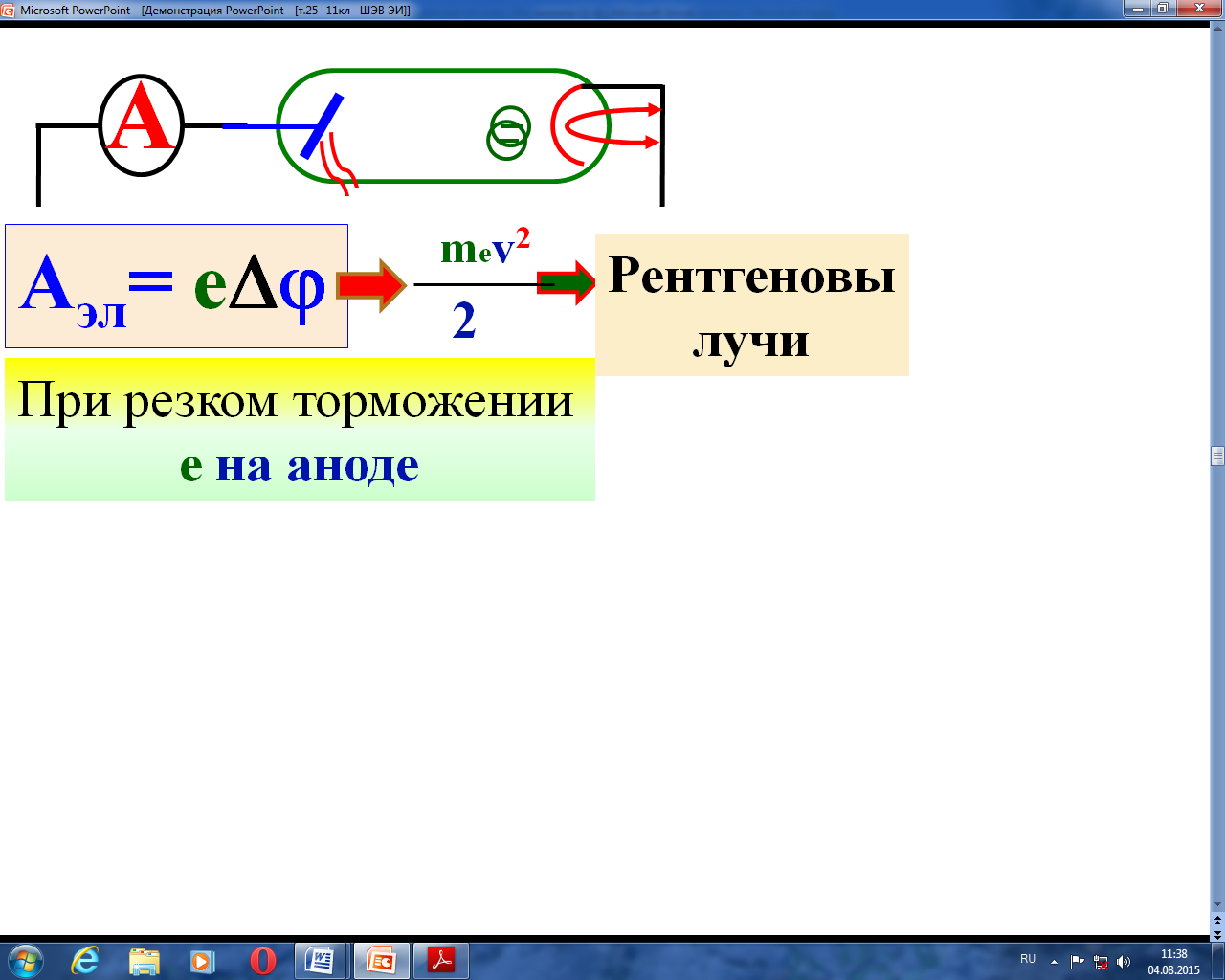 ТЕМА:  \з.24 \  Спектральный анализ.
Урок - 7 ( IVc ) \1у19н\  №73.
ТЕМА: \Т.25 \ ИНФРАКРАСНОЕ , ВИДИМОЕ И УЛЬТРАФИОЛЕТОВОЕ ИЗЛУЧЕНИЯ.
ЦЕЛИ:
Изучить свойства,  излучение и применение ИК, УФ и видимого излучения.
Добиться понимания того, что мы наблюдаем мир через «узкое окно» видимого света.
ЗАДАЧИ: 
ТИП УРОКА:
ВИД УРОКА:
ДЕМОНСТРАЦИИ:
Невидимые лучи в спектре нагретого тела.
Свойства ИК лучей.              Свойства УФ     лучей. 
Спектр электромагнитных излучений (таблица)      к.ф. «Невидимые лучи»
ХОД УРОКА:
1.  Одинаково ли поглощает стекло свет различных длин волн?
2. Почему вредно смотреть на свет электрической  дуги?
3. Как изменяются излучатели света с уменьшением   света ?
4. Как изменяются свойства света с                уменьшением   света ?
Физика 11
Тема №25
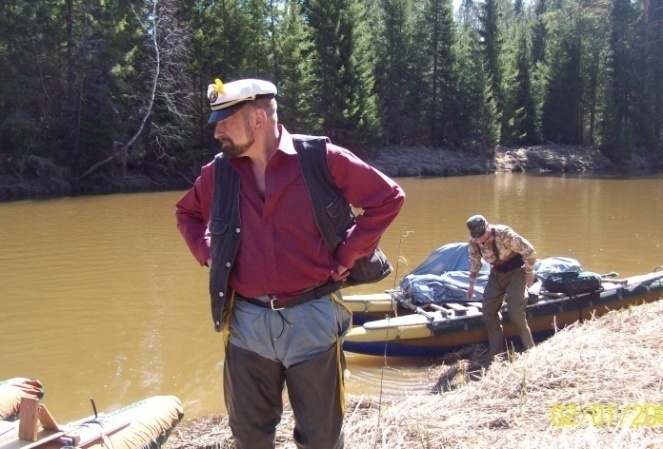 спектр
ИЗЛУЧЕНИЙ
электромагнитных
Физика от физика
Просмотреть таблицу, припоминая урок.
«Разбивка»  учебника, если не была сделана
Рассказать тему, используя  таблицу
4.   Рассказать тему  кому-то.
5.   Припоминая рассказ восстановить  таблицу.
mev2
2
А
V
эл  =   kQc
          R
Аэл= e
рентгеновы
При резком торможении  e на аноде
Хочешь уважать себя, не жалей!!
Урок - 8  ( IVc ) \2у19н\  №74.
ТЕМА: \ Т.№ 25\ РЕНТГЕНОВСКИЕ ЛУЧИ.
ЦЕЛИ:
Рассмотреть вопрос об открытии рентгеновских лучей.
Изучить их получение, свойства и использование.
Сравнить свойства эл. магн. излучений различных диапазонов.
ЗАДАЧИ: 
ТИП УРОКА:
ВИД УРОКА:
ДЕМОНСТРАЦИИ:
1.Рентгеновская трубка (таблица).
2. К.фр. «Рентгеновы  лучи».
ХОД УРОКА:
1.Зачем отражатели у электрических нагревателей?
2. Испускает ли инфракрасные лучи металл, нагретый до бела?
3. На фотографиях в инфракрасных лучах далекие предметы не закрыты дымкой как на фото в видимых лучах. Почему?
4. При безоблачном небе ночи холоднее, чем при облачном. Почему?
5. Электроны в телевизионной трубке останавливаются на экране. Не возникает ли в ней рентгеновских лучей?
6. Для чего врачи-ренгенологи  пользуются при работе перчатками, фартуками, очками, в которые в которые введены соли свинца?
7. В каком отношении находятся величина рентгеновского изображения и предмета? (Изображение больше.)
8. При рентгенодиагностике желудочно-кишечного тракта больному дают «бариевую кашу». Для чего?
9. Изменится ли жесткость лучей рентгеновской трубки. Если изменить накал катода?
10. Металлическая пластинка под действием рентгеновских лучей зарядилась. Каким знаком?
11. Одинаково ли поглощает стекло свет различных длин волн?
12. Почему вредно смотреть на свет эл. дуги?
13. Как изменяются излучатели света с уменьшением   света ?
14. Как изменяются свойства света с уменьшением   света ?
Домашнее задание.
Тема №25-2,3
Заполнить таблицу исп.§§84-86
Инфракрасные лучи
Ультрафиолетовые
Рентгеновские лучи
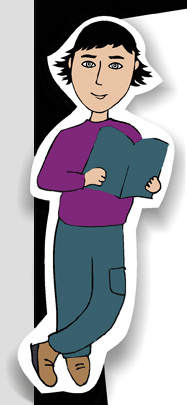 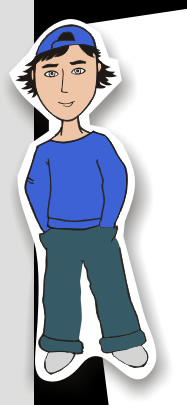 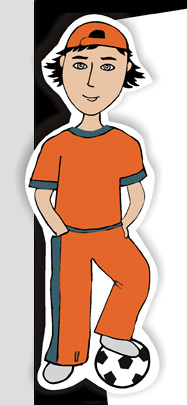 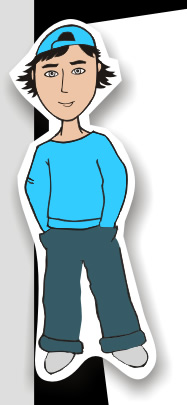 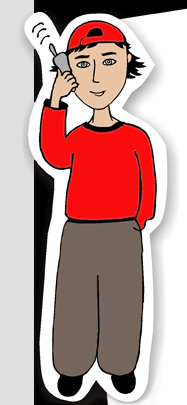 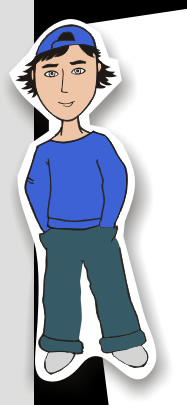 ТЕМА: \З.Т.25 \  СПЕКТР ЭЛЕКТРОМАГНИТНЫХ ИЗЛУЧЕНИЙ.
ЦЕЛИ:
Закрепить знания учащихся по теме №25
Развивать навыки в аудиализации и визуализации.
Развивать навыки анализа.
Зачем отражатели у электрических нагревателей?
Испускает ли инфракрасные лучи металл, нагретый до бела?
На фотографиях в инфракрасных лучах далекие предметы не закрыты дымкой как на фото в видимых лучах. Почему?
При безоблачном небе ночи холоднее, чем при облачном. Почему?
Электроны в телевизионной трубке останавливаются на экране. Не возникает ли в ней рентгеновских лучей?
Для чего врачи-ренгенологи  пользуются при работе перчатками, фартуками, очками, в которые в которые введены соли свинца?
В каком отношении находятся величина рентгеновского изображения и предмета? (Изображение больше.)
При рентгенодиагностике желудочно-кишечного тракта больному дают «бариевую кашу». Для чего?
  Изменится ли жесткость лучей рентгеновской трубки. Если изменить накал катода?
Металлическая пластинка под действием рентгеновских лучей зарядилась. Каким знаком?
Одинаково ли поглощает стекло свет различных длин волн?
Почему вредно смотреть на свет эл. дуги?
Как изменяются излучатели света с уменьшением   света ?
Как изменяются св-ва света с уменьшением   света ?
1.  Одинаково ли поглощает стекло свет различных длин волн?
2. Почему вредно смотреть на свет эл. дуги?
3. Как изменяются излучатели света с уменьшением   света ?
4. Как изменяются свойства света с                уменьшением   света ?
ТЕМА: \ Т.25\ СЕМИНАР ПО ТЕМЕ
 «ВИДЫ ЭЛЕКТРОМАГНИТНЫХ ИЗЛУЧЕНИЙ».
ЦЕЛИ:
Расширить знания учащихся по данной теме.
Развивать  умения учащихся выступать перед большой аудиторией.
ЗАДАЧИ: 
ТИП УРОКА:
ВИД УРОКА:
ДЕМОНСТРАЦИИ:
ХОД УРОКА: